Kathy Teetsel7/21/1955 – 12/1/2008
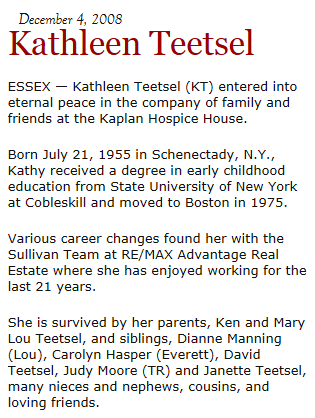 9th Grade
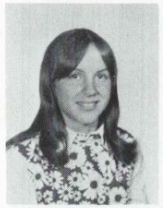 12th Grade
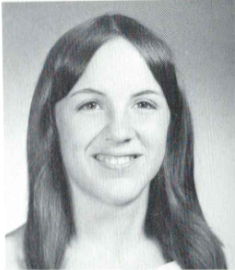 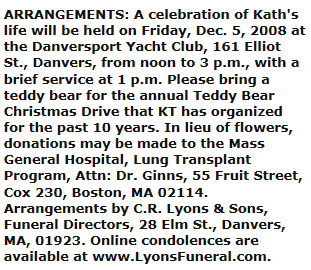